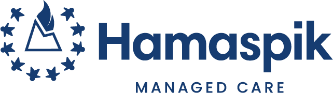 Claims / BillingHamaspik Choice MLTC
Ver 05-2024
Goals for this presentation
How to submit claims
Format:

Professional claims:  CMS-1500 or electronic equivalent
Institutional claims:  UB-04 or electronic equivalent

Method:

Electronically thru clearinghouse (AVAILITY)
     Payer ID:  47738

Paper claims mailed to:
     Hamaspik Managed Care • PO Box 20408 • Tampa, FL 33622
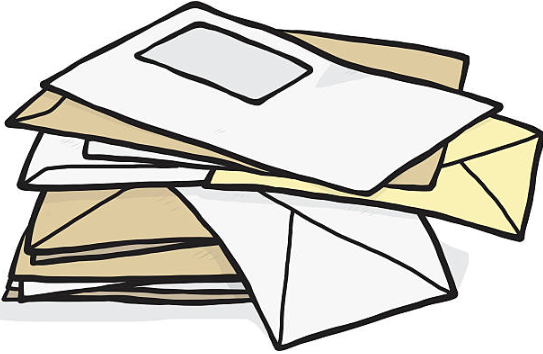 3
Submission Timeframes
Contract-specific

Generally, 120 days from dates of service
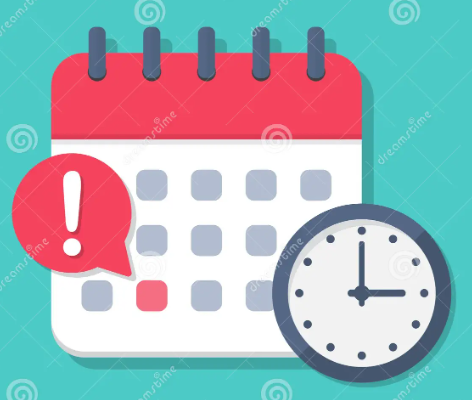 4
Required Fields on Claims
Goal is to match the claim to the authorization for smooth adjudication:
Hamaspik Choice Member ID
CPT or HCPCS codes that match the authorization
Units
Dates of Service
Place of Service (POS) Codes
Diagnosis Code(s)
    Hamaspik includes a diagnosis code on all authorizations.
Authorization Number
Provider NPI
Provider Taxonomy Code
Provider Tax ID
6
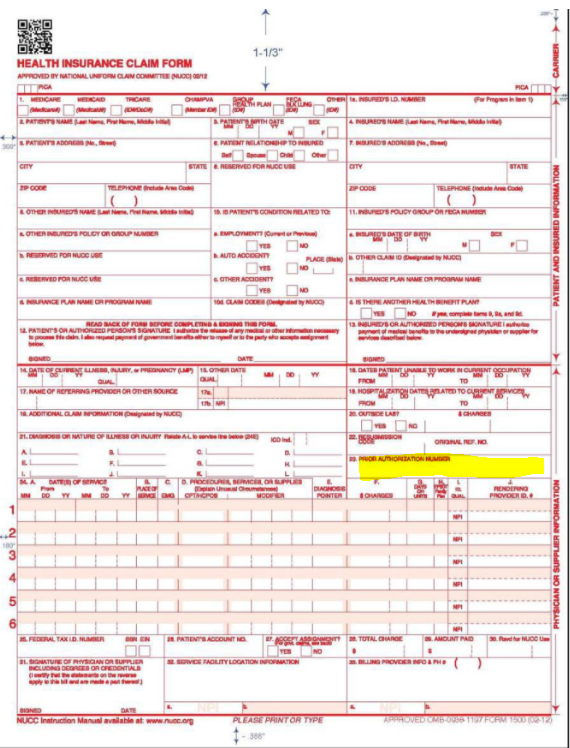 CMS-1500 ProfessionalClaim Form
Box 23 must have Authorization Number
7
Claim Denials  • Common Reasons
Omitting authorization number from the claim
Referencing wrong authorization number
Billing codes that differ from what was authorized
Past timely filing
Incorrect or missing member or provider
Incorrect or missing date of service
Incorrect or missing unit(s)
Incorrect or missing Diagnosis code
Service interruption on file for dates of service of claim for duplication of service
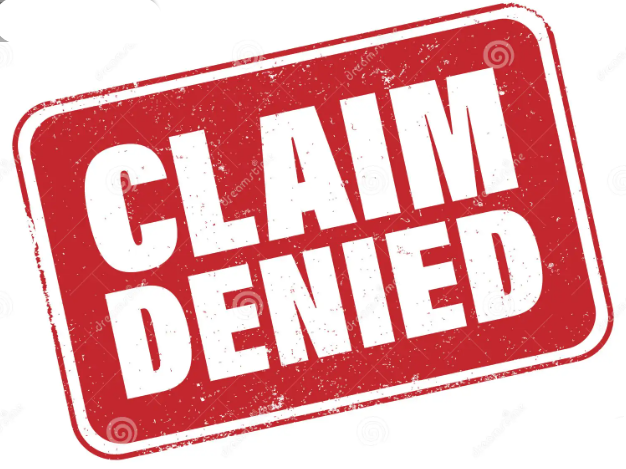 8
Resubmissions
For claims that have already been PAID but need to be modified:

Must be resubmitted within 60 days of EOP

CMS-1500 or electronic equivalent
Specify value “7” in box/field 22 in order for it not to be considered a duplicate claim, e.g. additional units or codes on already paid claim
Enter previous claim number as “Original Reference Number” in box 22


UB-04 or electronic equivalent
Change bill type to reflect claim resubmission
Indicate original claim number in box/field 64
Electronic is best!
9
Bill type should indicate that it is a resubmission.
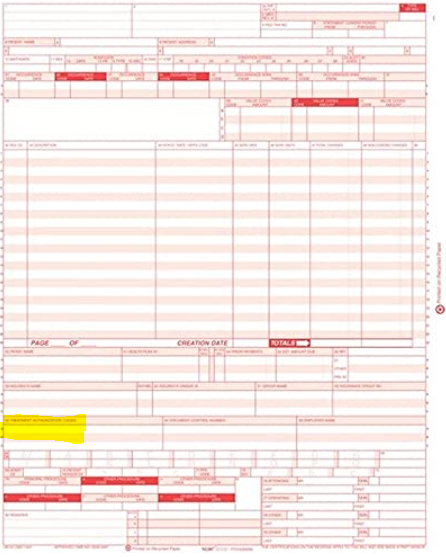 UB-04 InstitutionalClaim Resubmissionof claim already paid
Box 63 must have original claim number.
10
CMS-1500 Professional  ClaimResubmission of claim already paid
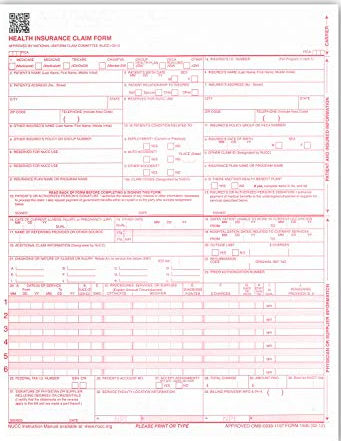 Box 22
 should have value of “7” plus original claim reference number.
11
Resubmitting claims that were entirely denied
Resubmit as a standard claim
Keep in mind timely filing timeframes
12
Payments & Remittance Notices
Payments
Payments for MLTC services are made electronically
Each MLTC provider already provided ACH banking information at the time of contracting (if change needed, contact Provider Relations Dept.
Payment is made within 30 days for electronic claims and 45 days for paper claims
Remittance NOTICES/EXPLANATIONS OF PAYMENT (EOP)
Electronic Remittance Advice (ERA) for those providers who enrolled to receive HIPAA 835s thru the clearinghouse are issued on Fridays
Inquiries regarding Remittance Notices should go to Remittances@hamaspikchoice.org
13
Compliance
Proof of services may be requested as part of routine audits by Hamaspik’s Compliance Dept.
Home Care Services—Electronic Visit Verification (EVV) system utilization is mandatory
Social Adult Day Care—Member sign-in sheets or electronic sign-in proof necessary
14
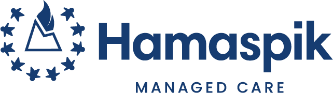 thank you
Hamaspik Choice
ClaimsProcessing@hamaspikchoice.org
www.hamaspik.com